SI UNITS: PART 2
Fundamental & Derived Units
* Ver notas de la diapositiva para obtener indicaciones de la página
[Speaker Notes: Cuando enumere todos los colaboradores del proyecto, use comas o viñetas]
SI Units
Know the 7 base units
Recognise SI prefixes
Describe the difference between fundamental and derived units
Be able to name some derived units.
Objectives
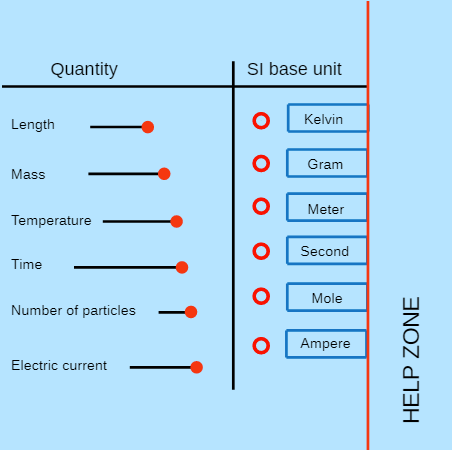 SI Base Quantities
Fundamental Units
[Speaker Notes: Inserte un mapa de la colonia (dibújelo, use la entrada de lápiz o creelo con PPT; sea creativo)

Insertar -> Imágenes para fotos
Dibujar para la entrada de lápiz digital
Insertar -> Formas si quiere crearla en PPT

Debe identificar claramente todas las montañas, ciudades y pueblos, masas de agua y ríos, puntos de referencia, etc.]
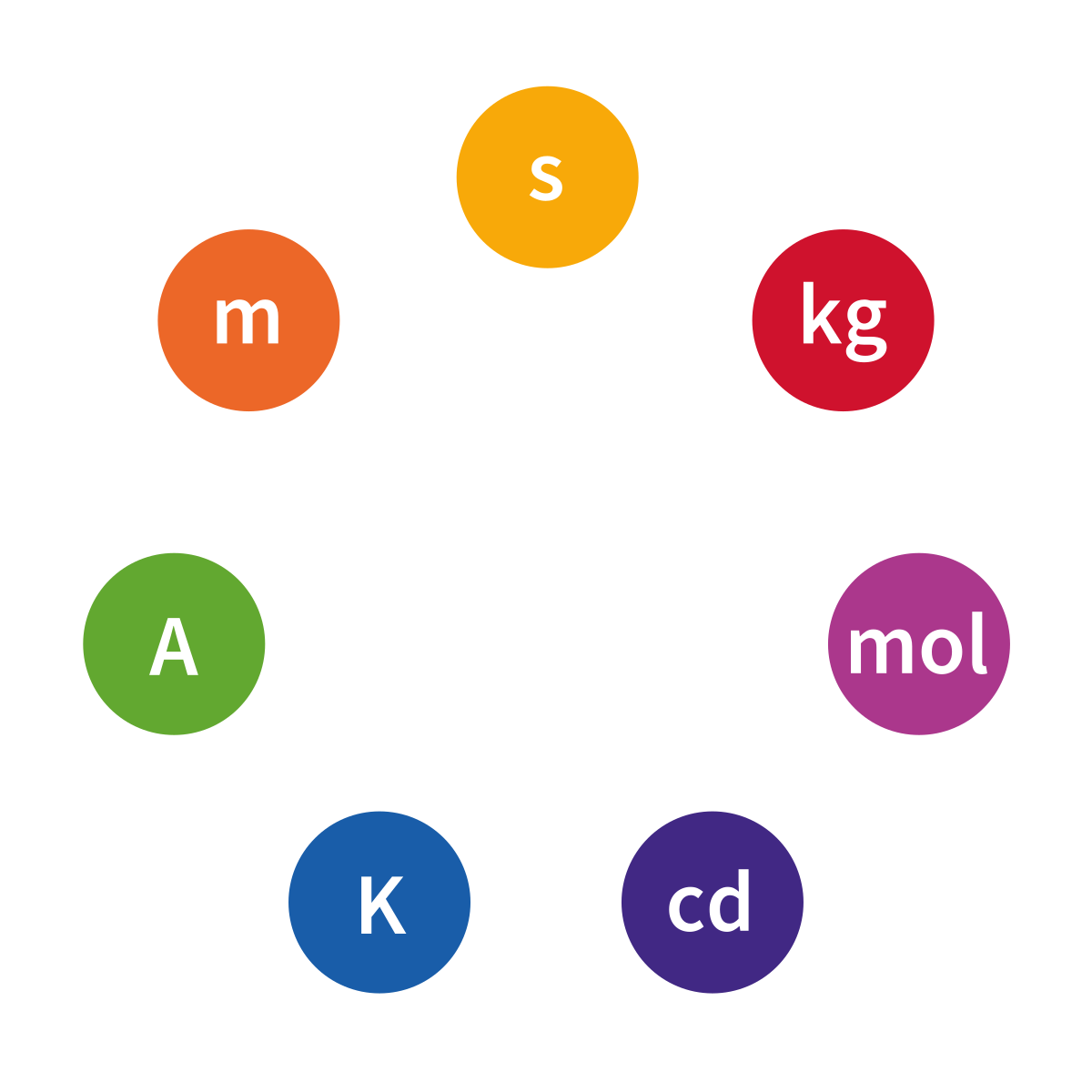 Names and abbreviations
Km
ms
cg
dm
hg
MA
decamole
gigametre
microsecond
kilocandela
centikelvin
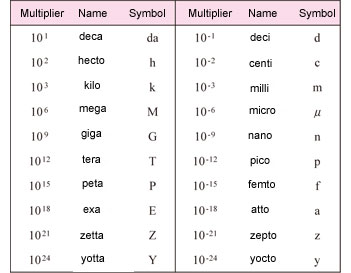 Put these units into their base forms
NEWTON
Measures force
Kg m/s2
Kg
HERTZ
HECTARE
A
m
KATAL
JOULE
cd
s
PASCAL
MOLALITY
mol
LUX
LITRE
[Speaker Notes: Use el gráfico SmartArt para determinar el flujo de liderazgo y gobierno:
¿Quién está al cargo de la colonia (administración)? ¿Cuáles son sus obligaciones?
¿Quién hace las reglas (legislatura)?
¿Quién garantiza que las reglas se cumplan (judicial)?
¿Hay otras ramas de gobierno? Si es así, ¿cuáles son y cuál es su función?
Para agregar más formas, haga clic en la forma izquierda primero y, después, en Herramientas de SmartArt -> Diseño -> Agregar forma detrás
Haga lo mismo para la forma de la derecha

No dude en cambiar el nombre de las ramas.]